ALGEBRA
7-sinf
Mavzu: Birhad va ko‘phadni birhadga bo‘lish
Birhadni birhadga bo‘lish
8c : (-2) =
y⁷ : y6 =
-5a : a = 
-7n : (-n)  = 
15z : 5z = 
12ab : (-4ab) =
-0,24abc : (-0,6abc) =
- 4c · (-2) = 8c
- 4c
y ∙ y6 = y⁷
y
-5·a = -5a
-5
7
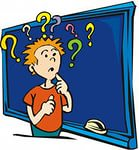 3
- 3
4
Birhadni birhadga bo‘lish
10a3b4 : 2ab =
5a3b4  : ab
((10a3b4 ): 2) : ab =
= 5a2b3
((0,05abc) : 0,1) : ac =
0,5abc : ac =
0,05abc : 0,1ac =
0,5b
-12a³k³
144a5b8k4 : (-12a2b8k) =  
 30x5y6z7: 6x2y4z =
5x³y²z⁶
Ko‘phadni birhadga bo‘lish
Ko‘phadni birhadga bo‘lish uchun ko‘phadning har bir hadini shu birhadga bo‘lish va hosil bo‘lgan natijalarni qo‘shish kerak.
 (А + B + C) : D = A : D + B : D + C : D
(6k2n3 – 12k3n2 + 9kn2m) : (3kn) =
(6k2n3) : (3kn) – (12k3n2 ) : (3kn) + (9kn2m ) : (3kn) =
 = 2kn2 – 4k2n + 3nm.
№ 308. Bo‘lishni bajaring
5m – 6p
(5mn – 6np) : n = 5mn : n - 6np : n =
       (4a² - 3ab) : a = 4a² : a - 3ab : a =
       (x – xy) : x = x : x – xy : x =
       (cd - d) : (-d) = cd : (-d) – d : (-d) =
4a – 3b
1 – y
- c + 1
Mustaqil bajarish uchun topshiriqlar:
Darslikning 93- sahifasida berilgan 302- 308- misollarni 
yechish.
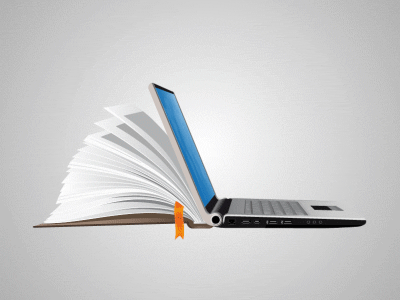